Concurrentiekracht middels Public Private Partnershipsdoor Max Man A Hing
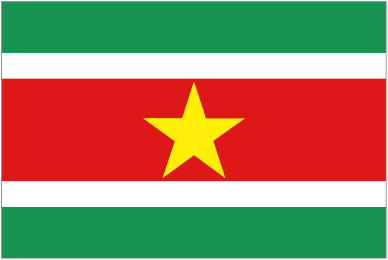 Internationale Concurrentiekracht
Internationale concurrentiekracht wordt het meest gemeten langs de export volume van het land.
De export volume wordt bepaald door de produktie capaciteit van het land
Logisch Beleidsgevolg: opvoeren van de produktie                   									Hoe ?

PPP
Public Private Partnership
Het samengaan van de private sector in tandem met de overheid om gezamenlijke doelen en belangen te realiseren en c.q. behartigen.
Er zijn talloze PPP modellen die gekozen kunnen worden aan de hand van de branche of de kansen die zich voordoen. Er is geen enkel model dat geldt voor alle sectoren of situaties. Aan de hand van het gekozen model komen de voorwaarden waaraan de overheid moet voldoen.De volgende modellen geven dat exact aan.
PPP Modellen
Overall model: Clusteren van branchegenoten om dan als entiteit te partneren met de overheid zgn.Texas model> werkwijze: samenwerken op basis van marktgestuurde doelen langs vijf facetten van de gemeenschap:
Educatie & Training 
Industiele sector
Het Ambtenaren apparaat
Overheidsbeleid
Economische ontwikkeling
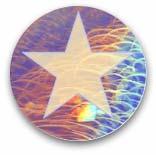 1. O&M: Operations and Maintenance
Een publieke partner ( overheid, parastataal) gaat in een partnership met een Particulier bedrijf waarbij het bedrijf de operatie en het onderhoud voor zijn rekening neemt ( en ook een deel van de winst ) maar de overheid blijft eigenaar bv een publieke busdienst.
2. Design, Build & Operate
De overheid komt in met assets ( eigendommen); de private partner ontwerpt en bouwt de dienst of faciliteit. De overheid behoudt het eigendomsrecht en voert verder beheer en onderhoud.
DBFOMT-Design, Build, Finance, Operate, Maintain, Transfer
Een veelgebruikt model waarbij De private partner Ontwerpt, Bouwt, Stuurt, Onderhoudt en uiteindelijk overdraagt aan de Overheid. De overheid verschaft de vergunningen, infrastructuur en land. Bv. produktiebedrijf ( mining) een brug, highway, lucht- en zeehavens, woningbouw, agrarisch export bedrijf
BOT – Build , Operate, Transfer
Hierbij bouwt en stuurt de private partner het project, en na een bepaalde periode , meestal nadat de investering commercieel is terugverdiend, wordt het project overgedragen aan de overheid. Bv. Sporthallen, luchthavens, verwerkingsbedrijven, scholen, etc. De overheid komt in met grond, vergunningen en deelfinanciering
BBO- Buy, Build, Operate
Een uitkomst bij vervallen of noodlijdende overheidsbedrijven.De overheid verkoopt het bedrijf aan de private sector die het overneemt onder de voorwaarde dat het verder op een winstgevende wijze wordt voortgezet of uitgebreid. Bv een vracht/postdienst, recreatiebedrijven, verwerkingsbedrijven, etc.
Lease /Purchase
De private sector investeert in een project waarvoor de overheid niet direct gelden voor heeft.  Na de bouw of oplevering van het project betaalt de overheid huur aan de ondernemer voor een bepaalde tijd of koopt het pand of het project op na een bepaalde tijd. Bv. Gevangenissen, politiebureaus en andere publieke centra.
Turnkey
De overheid geeft de behoefte aan van een project en de private sector financiert en bouwt dit project conform de richtlijnen van de overheid. De Overheid geeft land, vergunningen en een contract voor gebruik van de diensten gedurende een langere periode. Bv. Een havenscan, een onderhoudsbedrijf voor overheidsvoertuigen etc.
Vertrouwen in elkaar
Wanneer partners weten wat ze van elkaar kunnen verwachten, leidt dat tot snellere en effectievere partnerships.
Verborgen agenda’s, egocentrisme, dictatoriale inmenging of houding leiden allen tot het gegarandeerd falen van de partnership, financiele schade, en schade aan het maatschappelijk belang.
EERLIJKHEID IN PARTNERSHIPS
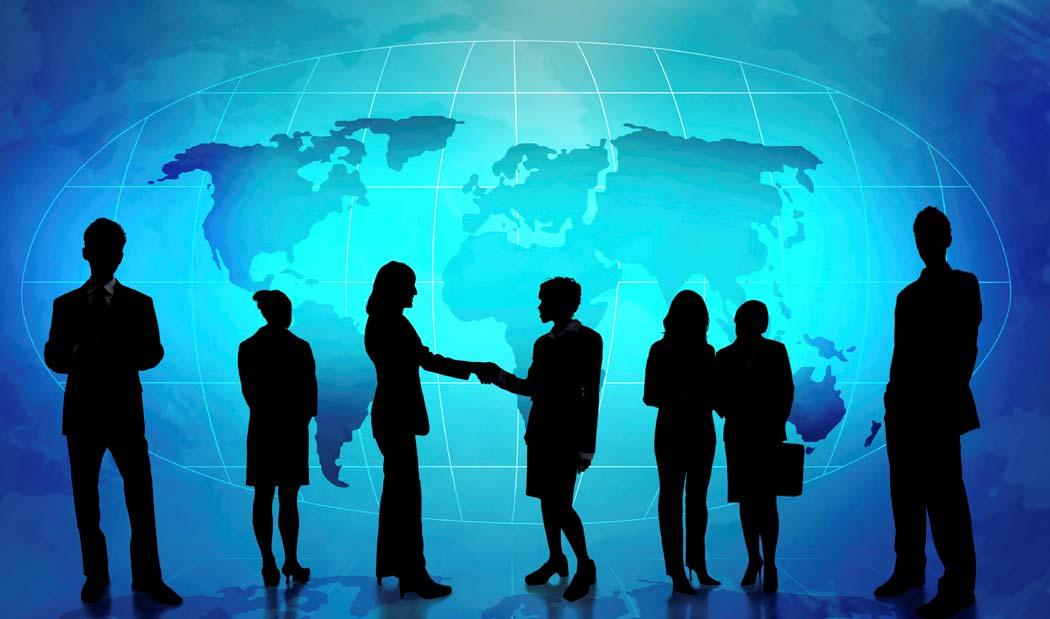 Gezamenlijk nagaan wat elkaars behoeften zijn
Partnerships blijven bestaan zolang de behoefte er is
Partnerships gaan dynamisch mee met de veranderende behoeften van de gemeenschap
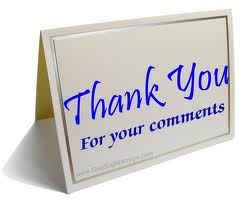